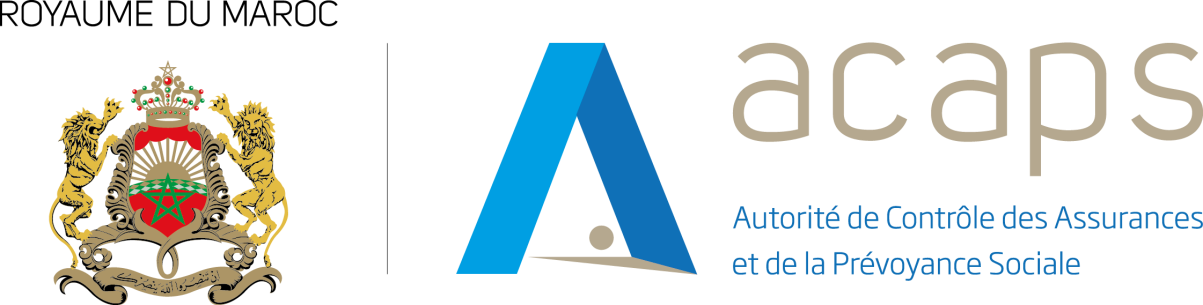 Lutte contre le blanchiment de capitaux et le financement du terrorisme au sein de l’ACAPS
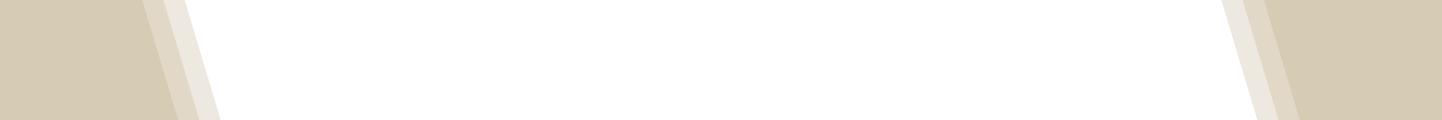 Mai 2024
Sommaire
Cadre légal, réglementaire et normatif
Aperçu sur l’évaluation du Maroc par le GAFI
Dispositif mis en place pour le secteur des assurances
Appréciation du dispositif par l’Autorité
Présentation du projet Filtrassur
2
Cadre légal, réglementaire et normatif
En quoi le secteur des assurances est concerné?
Un rapport publié par le GAFI en 2004-2005 sur les typologies de blanchiment de capitaux fait ressortir que le secteur des assurances peut constituer une cible pour les malfaiteurs:
Des produits d’assurance permettent l’injection et le retrait de fonds (les assurances vie et capitalisation);
Certains de ces produits permettent une flexibilité dans l’usage de ces fonds (rachat anticipé, primes uniques, résiliations…Etc).
C’est pour cela que les assurances vie et capitalisation constituent, au niveau du secteur des assurances, une destination privilégiée pour les blanchisseurs.
Pour la non-vie, le risque est moindre mais il n’est pas nul dans la mesure où:
Les malfaiteurs ayant injecté des fonds illicites dans des actifs légaux, pourraient utiliser le secteur de la non vie pour assurer ces biens et se faire rembourser en cas de sinistre;
Le secteur de l’assurance (vie et non vie) n’est pas à l’abri des personnes qui commettent ou tentent de commettre des actes de terrorisme.
3
Cadre légal, réglementaire et normatif
Le cadre national
La loi 43.05 relative à la lutte contre le blanchiment de capitaux ;
Le code pénal notamment les articles 218-4, 218-4-1 et 218-4-2 portant définition et répression des actes constituant l’infraction du financement du terrorisme et les articles 574-1 à 574-7 pour la définition de l’infraction du blanchiment des capitaux et les peines prévues à cet égard;
Le code de la procédure pénale notamment les articles 595-1 à 595-5 relatifs aux dispositions spécifiques au financement du terrorisme ;
La décision D.4/11 de l’ANRF relative à la déclaration de soupçon et à la communication d’informations à l’Unité ;
Les décisions de la CNASNU
Circulaire des autorités de supervision, dont la circulaire de l’ACAPS relative au devoir de vigilance et de veille interne.
4
Cadre légal, réglementaire et normatif
Les acteurs du dispositif national
Autorité Nationale du Renseignement Financier (ANRF): dont la mission principale est de contribuer à protéger l’intégrité de l’économie et du système financier marocain à travers la lutte contre le blanchiment de capitaux, le financement du terrorisme et les réseaux financiers clandestins;
CNASNU: Commission Nationale en charge de l’application des résolutions prévues par le Conseil de Sécurité des Nations Unies;
Autorités de régulation et de contrôle (ACAPS,BAM, AMMC, et Office de Changes pour le secteur financier et autres nouvelles autorités pour les secteurs non financiers), habilitées par la loi 43.05 à veiller au respect de ses dispositions;
Autorités judiciaires et sécuritaires et d’autres autorités gouvernementales compétentes;
Institutions financières;
Autres personnes assujetties.
5
Cadre légal, réglementaire et normatif
La feuille de route issue du cadre légal, réglementaire et normatif
ACAPS
LBC/FT
6
Cadre légal, réglementaire et normatif
La feuille de route issue du cadre légal, réglementaire et normatif: actions de coopération
7
Cadre légal, réglementaire et normatif
La feuille de route issue du cadre légal, réglementaire et normatif: Circulaire relative au devoir de vigilance et de veille interne
Première version en décembre 2019;
MAJ en juin 2022
8
Cadre légal, réglementaire et normatif
La feuille de route issue du cadre légal, réglementaire et normatif: Actions d’accompagnement et de sensibilisation
Guide relatif au devoir de vigilance vis-à-vis de la clientèle;
Guide relatif à l’approche basée sur les risques en assurance vie;
Guide relatif aux typologies de blanchiment de capitaux et de financement du terrorisme dans le secteur des assurances;
Guide conjoint ACAPS-Banque Centrale relatif à la tierce introduction;
Comité permanent LBC/FT avec le secteur;
Module LBC/FT E-learning;
Plusieurs ateliers d’accompagnement et de sensibilisation;
Filtrassur.
9
Sommaire
Cadre légal, réglementaire et normatif
Aperçu sur l’évaluation du Maroc par le GAFI
Dispositif mis en place pour le secteur des assurances
Appréciation du dispositif par l’Autorité
Présentation du projet « Filtrassur »
10
Aperçu sur l’évaluation du Maroc par le GAFI
Evaluation du Maroc par le GAFI: calendrier
Mars 
2018
Avril
 2019
Octobre 
2019
Novembre 
2020
Février 2023
Depuis février
 2021
Adoption du premier rapport de suivi renforcé en conformité technique lors de la plénière du GAFIMOAN
Préparation du 1er rapport de suivi renforcé en efficacité et en son envoi au GAFI
Validation du rapport d’évaluation mutuelle lors de la plénière du GAFIMOAN
.
-Validation du plan   d’action du suivi renforcé
. Inscription officielle du Maroc sur la liste grise du GAFI 
-Transmission de rapports trimestriels au GAFI
Sortie de la liste grise du GAFI
Visite sur place des évaluateurs 
du GAFIMOAN
Préparation du premier rapport de suivi renforcé (conformité technique) et son envoi au GAFIMOAN (avec demande de Re-rating)
11
Aperçu sur l’évaluation du Maroc par le GAFI
Efficacité: Principales recommandations du rapport d’évaluation mutuelle
Nécessité de :

Mettre en place une approche de supervision basée sur les risques en matière de LBC/FT et une évaluation des risques au niveau de l’Autorité et des opérateurs;
Renforcer les déclarations de soupçons par les entreprises et intermédiaires d’assurance;
Renforcer la compréhension au niveau de l’Autorité et du secteur à travers des actions de formation et de sensibilisation dédiées à la LBC/FT;
Réaliser des contrôles dédiés à la LBC/FT par l’Autorité et prononcer des sanctions proportionnées et dissuasives;
Renforcer les moyens dédiés à la LBC/FT au sein de l’Autorité et au niveau des opérateurs;
Renforcer la coordination nationale et internationale pour les besoins de la LBC/FT.
A apprécier par des rapports trimestriels
Exemples et statistiques/ Cas concrets
12
Sommaire
Cadre légal, réglementaire et normatif
Aperçu sur l’évaluation du Maroc par le GAFI
Dispositif mis en place pour le secteur des assurances
Appréciation du dispositif par l’Autorité
Présentation du projet Filtrassur
13
Dispositif mis en place pour le secteur des assurances
Dispositif LBC/FT selon la circulaire de l’ACAPS
Principaux blocs du dispositif
Organisation LBC adaptée aux activités et risques 
Processus d'identification, et de vérification du client et de la relation d'affaire (KYC: Know Your Customer) et échange d’informations avec le réseau
Classification des risques  
Processus de suivi des opérations et de déclaration de soupçons
Dispositif de filtrage
Actions de formation et de sensibilisation
14
Dispositif mis en place pour le secteur des assurances
Bloc 1 : Moyens organisationnels et de contrôle
Dispositif mis en place pour le secteur des assurances
Bloc 2 : Connaissance et identification de la clientèle
Dispositif mis en place pour le secteur des assurances
Bloc 3 : Classification des risques
Bloc 4 : Suivi des opérations
Bloc 5 : Formation et sensibilisation
Sommaire
Cadre légal, réglementaire et normatif
Aperçu sur l’évaluation du Maroc par le GAFI
Dispositif mis en place pour le secteur des assurances
Appréciation du dispositif par l’Autorité
Présentation du projet Filtrassur
18
Appréciation du dispositif par l’Autorité
Scoring du dispositif de maîtrise des risques BC/FT
19
Appréciation du dispositif par l’Autorité
Outils de supervision du dispositif LBC/FT permettant d’alimenter la cartographie des risques
20
Sommaire
Cadre légal, réglementaire et normatif
Aperçu sur l’évaluation du Maroc par le GAFI
Dispositif mis en place pour le secteur des assurances
Appréciation du dispositif par l’Autorité
Présentation du projet Filtrassur
21
Présentation du projet « Filtrassur »
Contexte du projet
Suivi renforcé du GAFI;
Feuille de route sectorielle LBC/FT pour le secteur des assurances;
Problématique liée au filtrage des clients à l’entrée en relation;
Mise en place d’une solution adaptée à la situation des intermédiaires d’assurance;
Discussions avec le secteur.
22
Présentation de la plateforme « Filtrassur »
Principales fonctionnalités
Le filtrage;
Le balayage;
L’historique.
23
Présentation de la plateforme « Filtrassur »
Le Filtrage
Le principal module de la plateforme, le menu filtrage permet à l’utilisateur de réaliser un filtrage des clients selon les listes suivantes :
Les listes obligatoires des sanctions financières internationales publiées par la Commission Nationale chargée de l’application des sanctions prévues par les Résolutions du Conseil de Sécurité des Nations Unies relatives au terrorisme, à la prolifération des armes et à leur financement (CNASNU) ;
Les listes facultatives de sanctions financières internationales publiées par des organismes internationaux compétents en la matière ;
Les listes des personnes politiquement exposées ;
Toutes autres sources d’informations pertinentes (médias, documents publics, etc.).
24
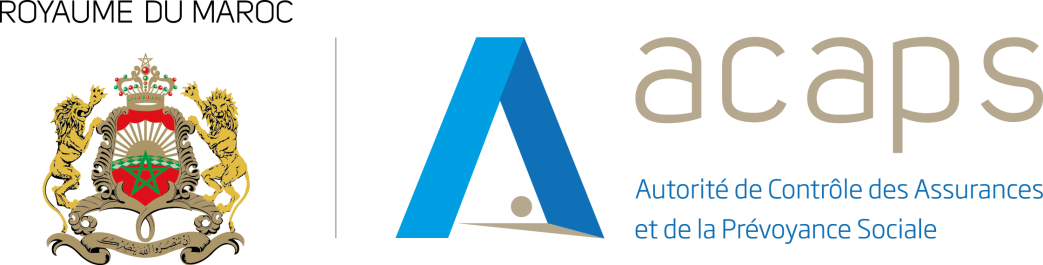